Luyện tập (T.89)
Trâu sẽ ăn bó cỏ ghi phép tính có kết quả lớn nhất. Hỏi trâu sẽ ăn bó cỏ nào?
1
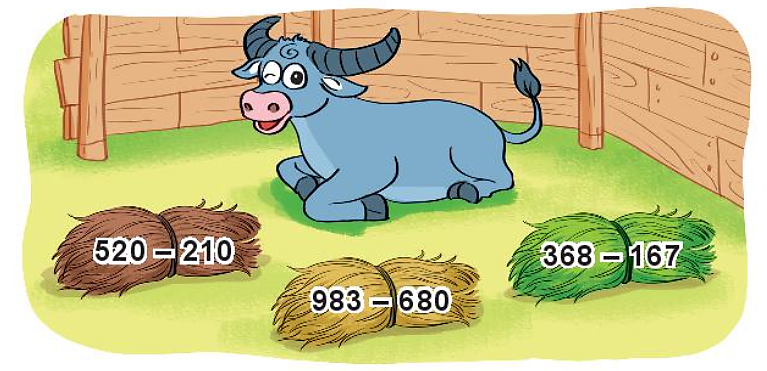 310
201
303
2
Chọn kết quả đúng
372 – 251 + 437 = ?
A. 358    B. 558     C. 458
b) 480 – 320 + 382 = ?
A. 342    B. 442    C. 542
3
Tìm hiệu của số lớn nhất nằm trong hình tròn và số bé nhất nằm trong hình vuông.
Số lớn nhất nằm trong hình tròn là:
842
Số bé nhất nằm trong hình vuông là:
410
410
842
824
769
569
842 – 410 = 432
Hiệu hai số là:
4
Biết chiều dài của một số cây cầu như sau:
a) Trong các cây cầu trên, cầu nào dài nhất, cầu nào ngắn nhất?
4
Biết chiều dài của một số cây cầu như sau:
b) Cầu Bãi Cháy dài hơn cầu Trường Tiền bao nhiêu mét?
Bài giải
Cầu Bãi Cháy dài hơn cầu Trường Tiền số mét là:
               903 – 403 = 500 (m)
                            Đáp số: 500 m
5
Cho 780 được xếp bởi que tính như sau:
Hãy chuyển chỗ một que tính để được số lớn nhất có thể.
798
5
Cho 780 được xếp bởi que tính như sau:
798
b) Tìm hiệu của số thu được ở câu a với số ban đầu.
798 – 780 = 18
Hiệu hai số là: